Учитель: Сбитнева Анастасия Алексеевна
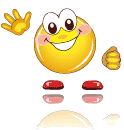 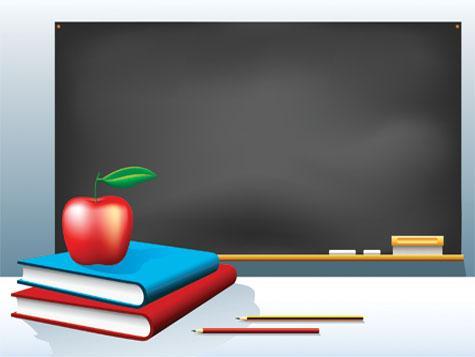 Работа по датам
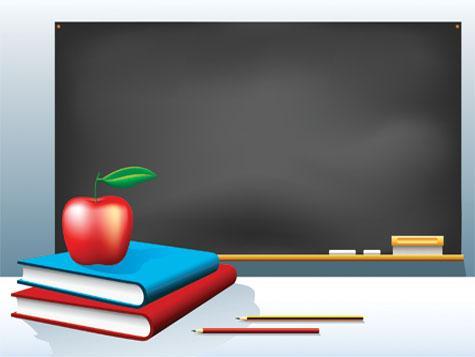 Опрос по теме: «образование славянских государств».
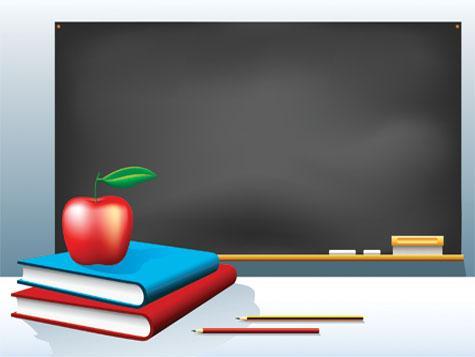 Тема урока:
Возникновение ислама.
Арабский халифат и его распад.
Природа и занятия населения Аравии.
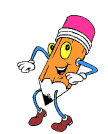 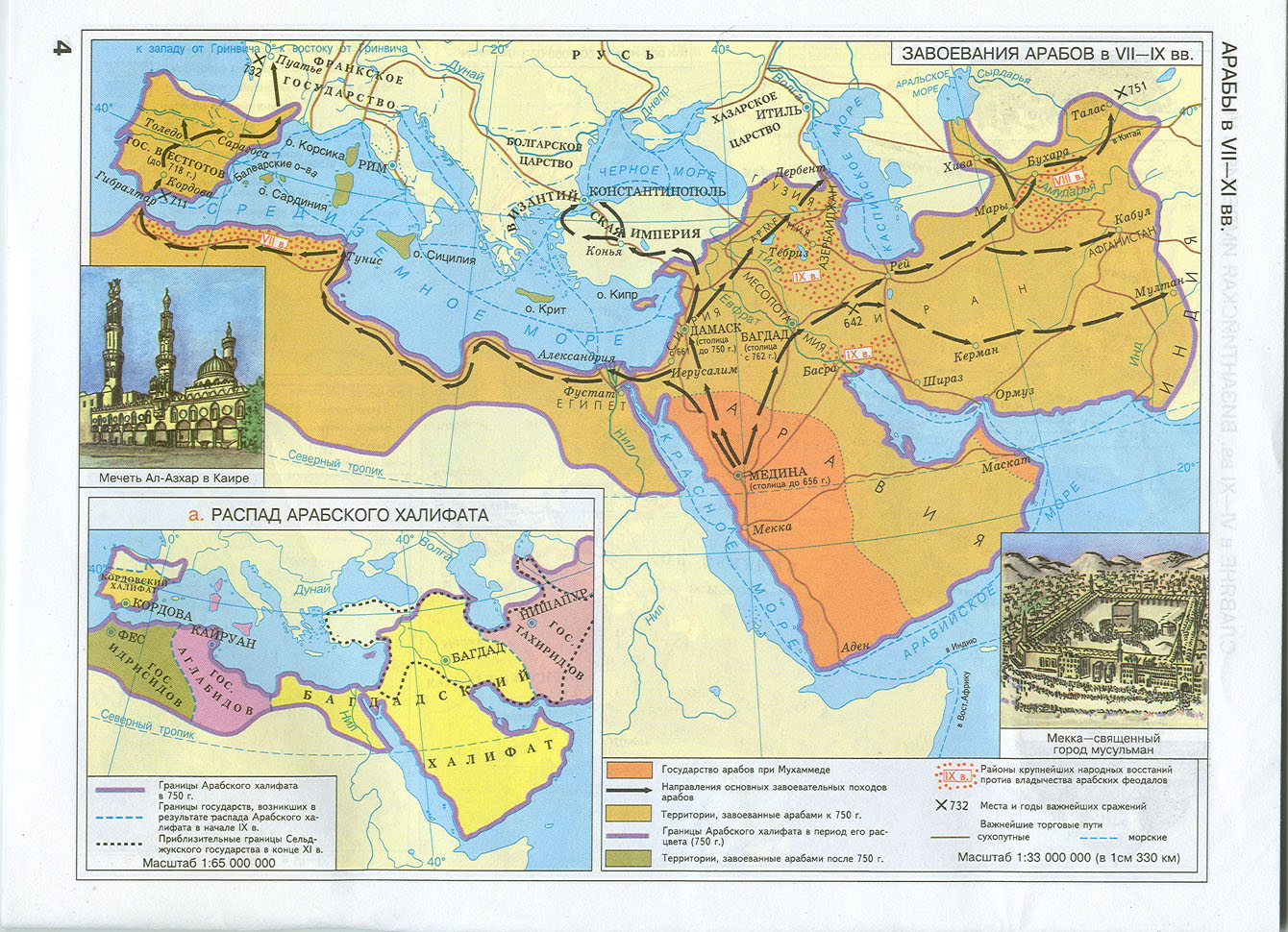 Таблица: «Основные занятия населения Аравии».
Земледелие
Скотоводство
Торговля
Для земледелия были пригодны лишь небольшие оазисы на юге и западе Аравии.
Из колодцев и ручьев они брали воду, возделывали сады, рощи финиковых пальм и виноградники, сахарный тростник, хлопчатник.
Разводили верблюдов, овец и лошадей.
Каждую весну в течение четырех месяцев в Мекке проходили ярмарки. Кочевники  пригоняли скот и обменивали его на хлеб, ткани, оружие, посуду.
Какие арабы проживали на территории Аравии?
Оседлые и кочевые
1. Бедуины – кочевые арабы «степняки».
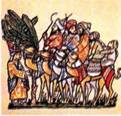 Бедуины в походе. Миниатюра XIII в.
Образ жизни бедуинов
Питание
Питались молоком и мясом.
Одежда
Одевались в ткани из верблюжьей шерсти.
Укрывались от палящего зноя и холодного зимнего ветра в палатке из верблюжьего войлока
Жилье
2. Племена бедуинов.
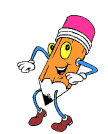 Делились на множество племен и родов.

Обычай кровной мести.

Военные стачки из-за пастбищ.

Во главе стояли вожди.

Причиной объединения племен стала борьба с внешними врагами.
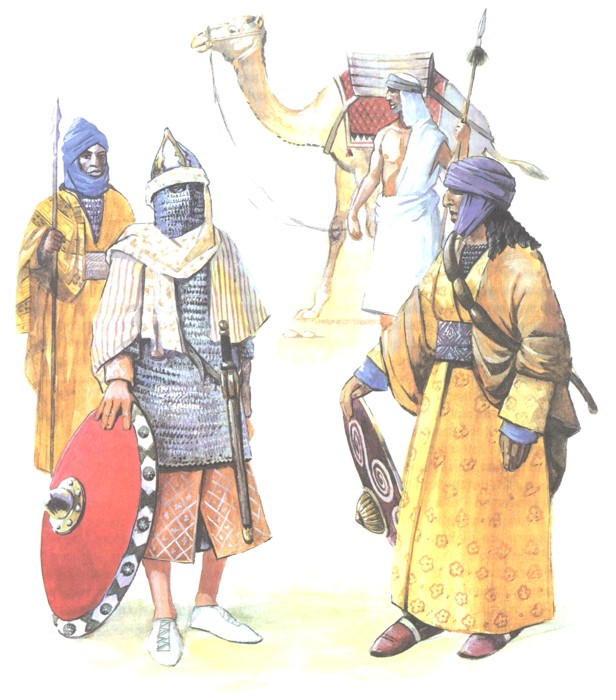 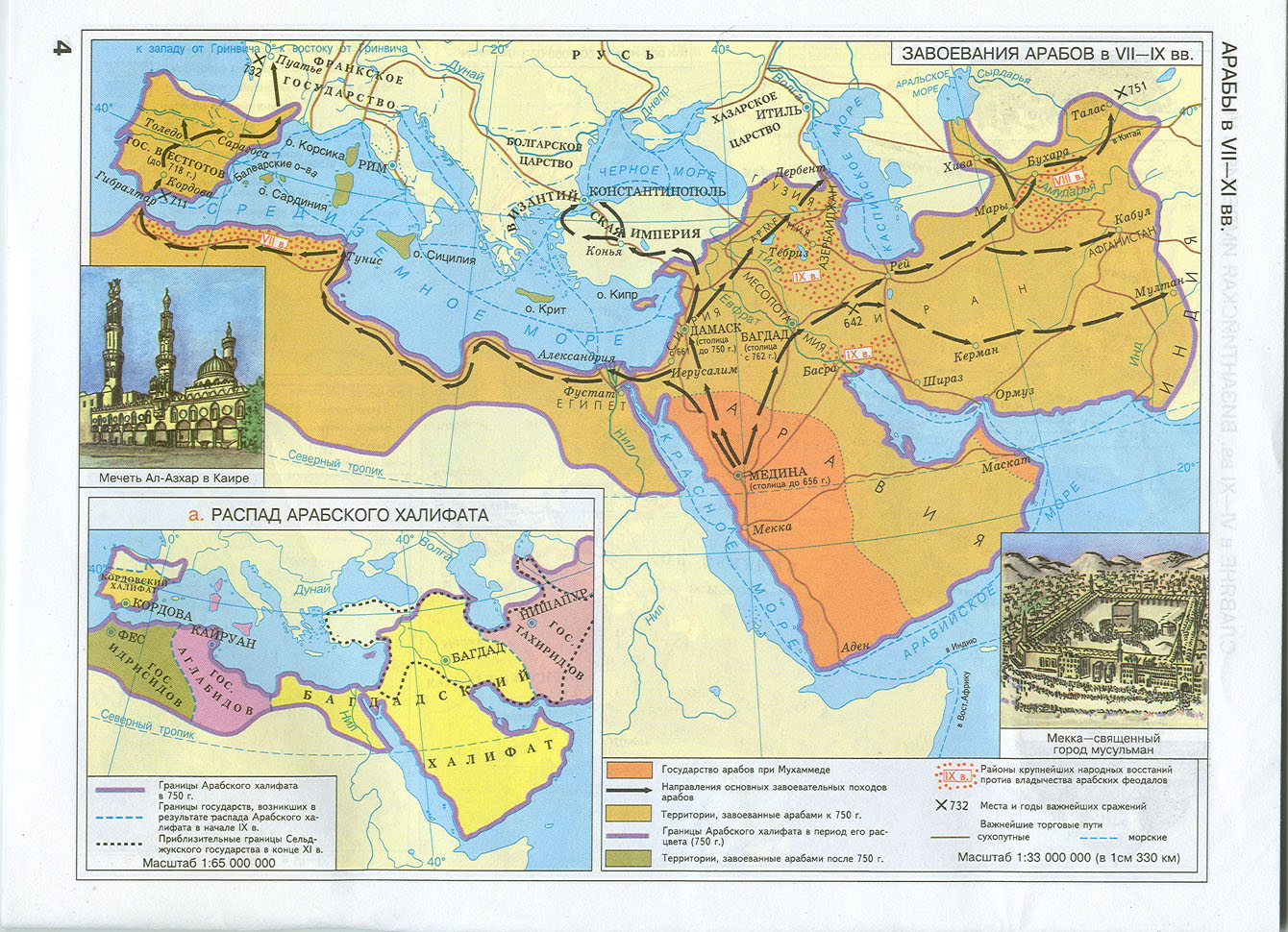 2. Храм Кааба «куб» - святилище.
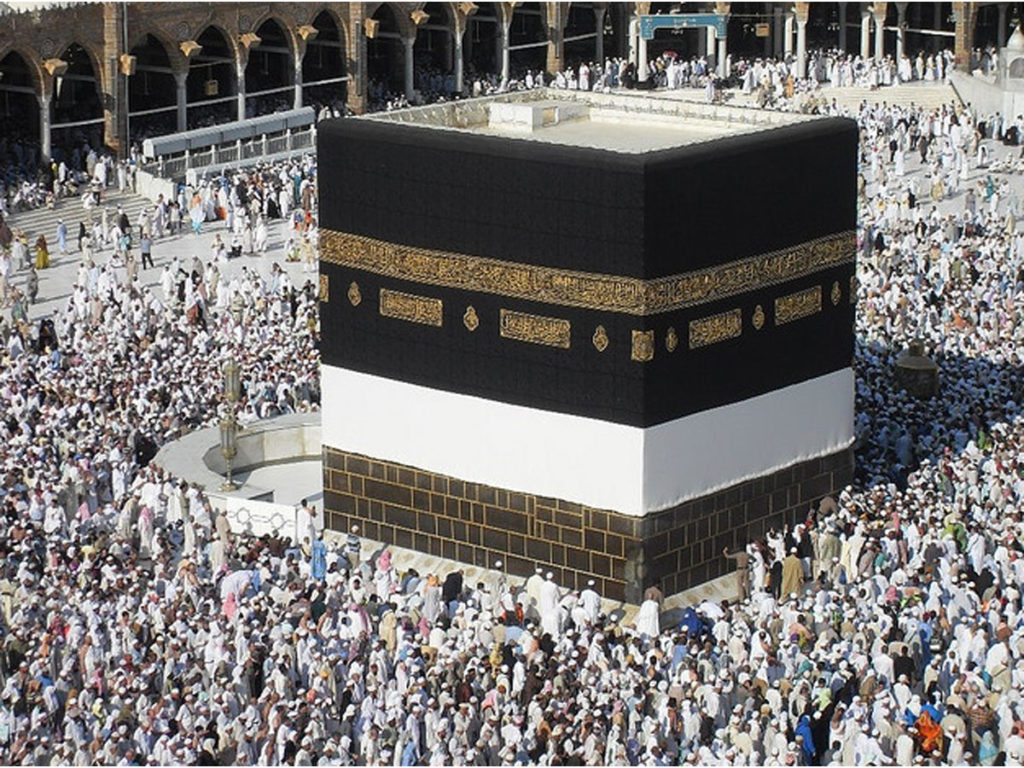 3. Мухаммед – основатель ислама.
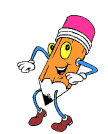 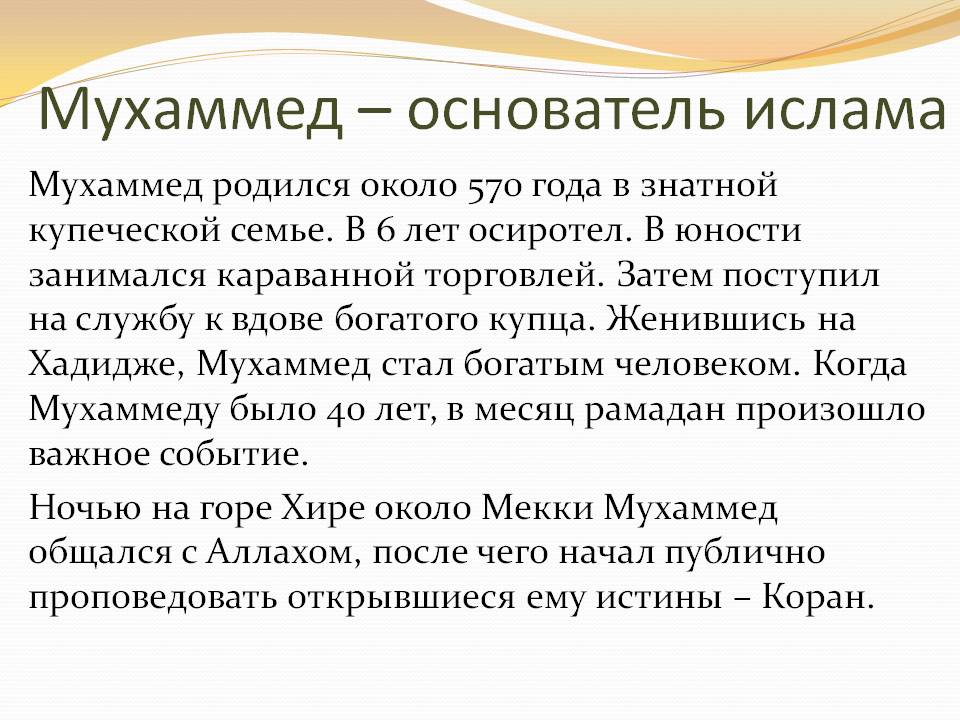 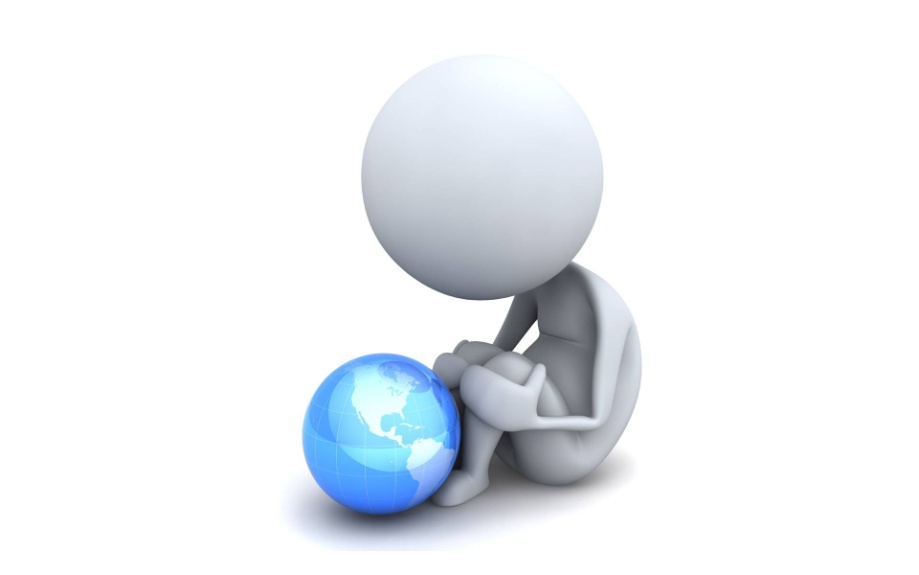 3. Аллах – единый и единственный Бог.
4. Пророк – посланник Бога.
5. Мусульманин «покорный Богу» - приверженец ислама.
6. Медина – соседний оазис.
7. Хиджра – переселение Мухаммеда и его приверженцев из Мекки в Медину в 622 году, ставшее началом мусульманского летосчисления.
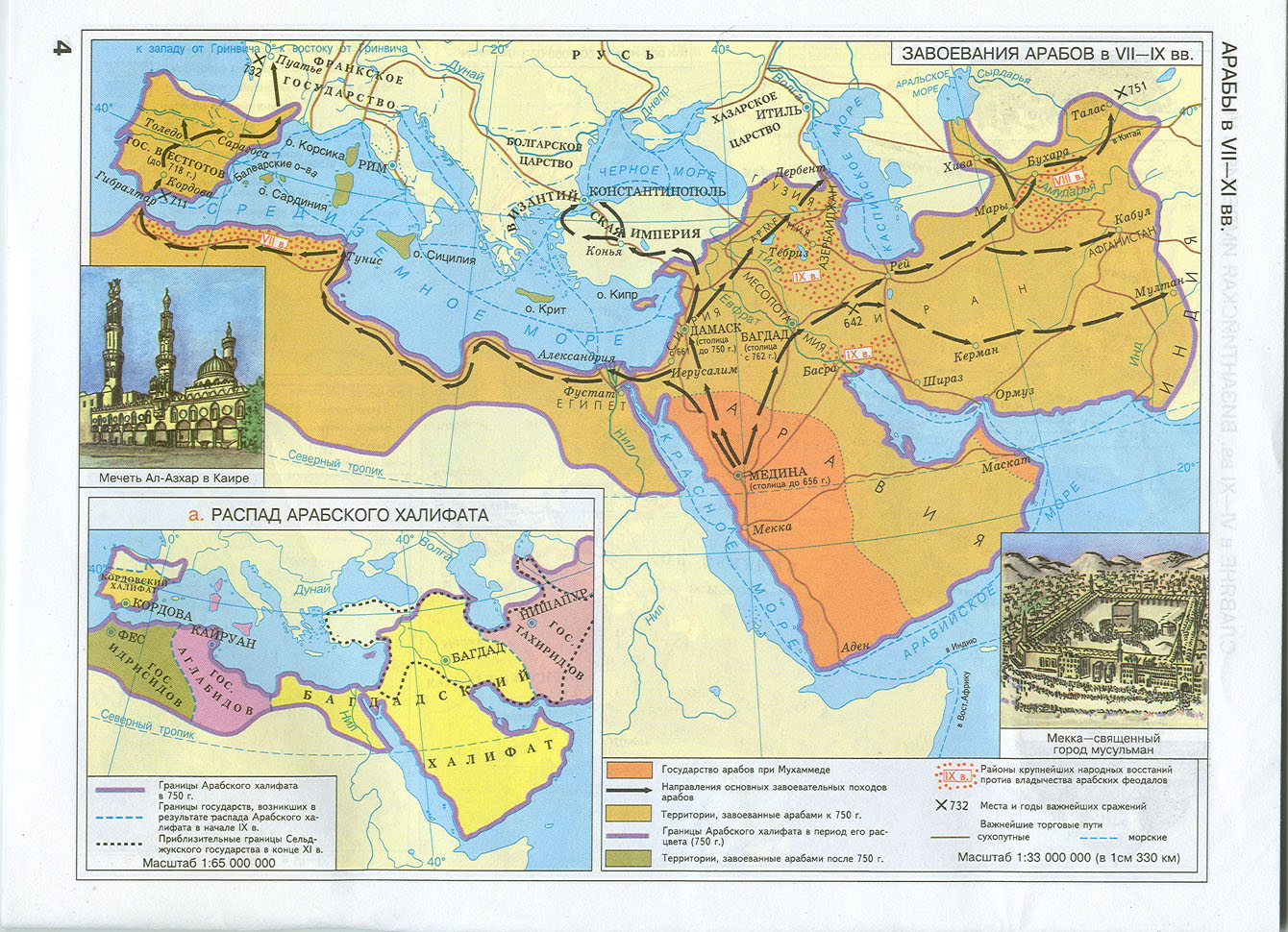 8. Ислам – одна из мировых религий, возникшая в VII веке среди арабов.
Главный догмат ислама – вера в единого Бога Аллаха.
9. Коран «чтение» – священная книга мусульман.
10. Суры – главы. (114).
4. Мораль и право.
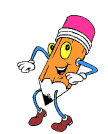 11. Шариат – « правильный путь» - правила поведения мусульман. 

12. Кади – духовные судьи.
Стр. 72 работа с документом.
Какие основные обязательства у мусульман.
13. Паломничество – путешествие с целью посещения святых мест.
5. Завоевания арабов.
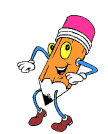 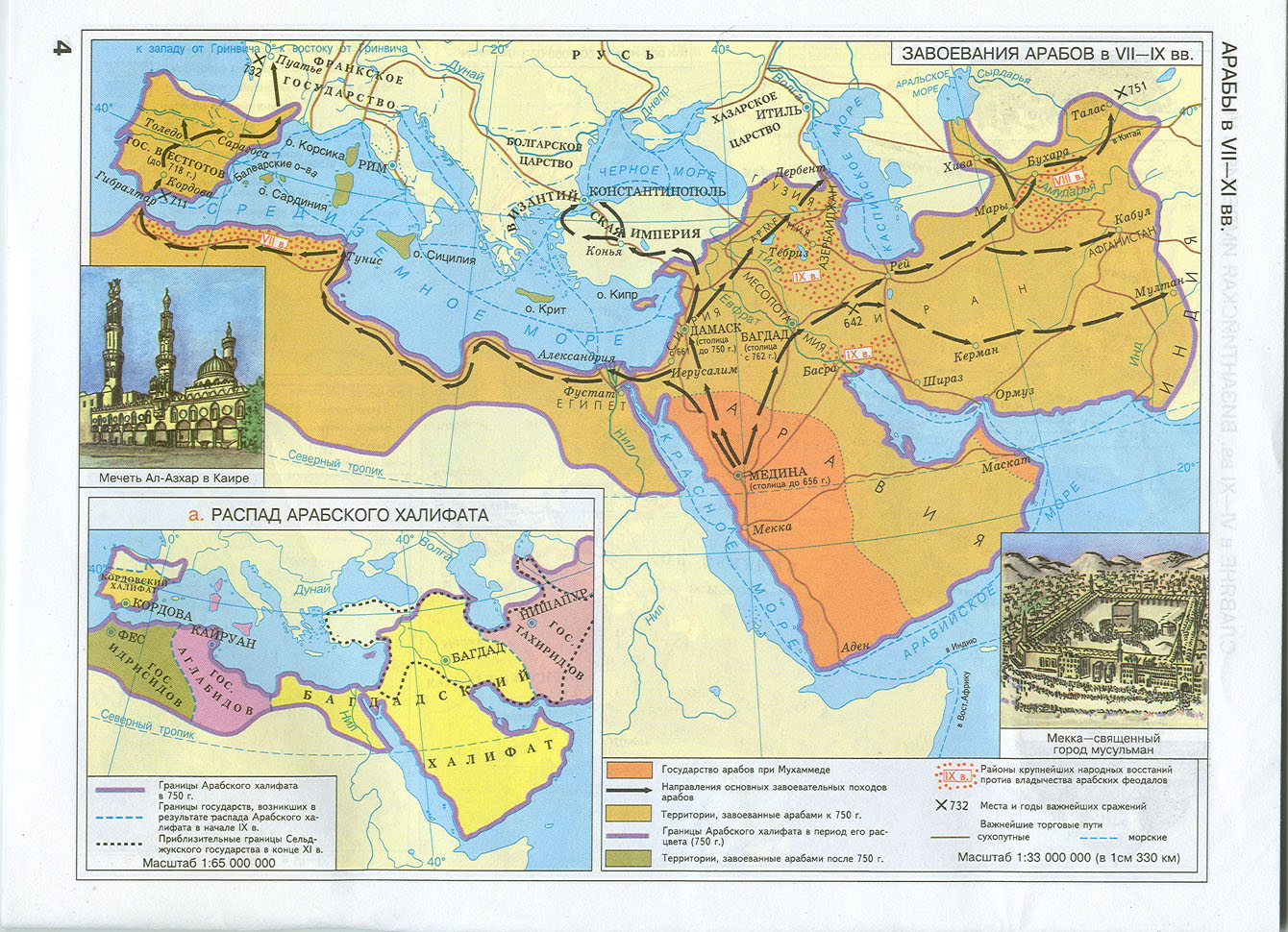 14. Халифы – «заместители» Пророка.
15. Арабский халифат – государство арабов.
6. Правление Аббасидов.
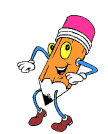 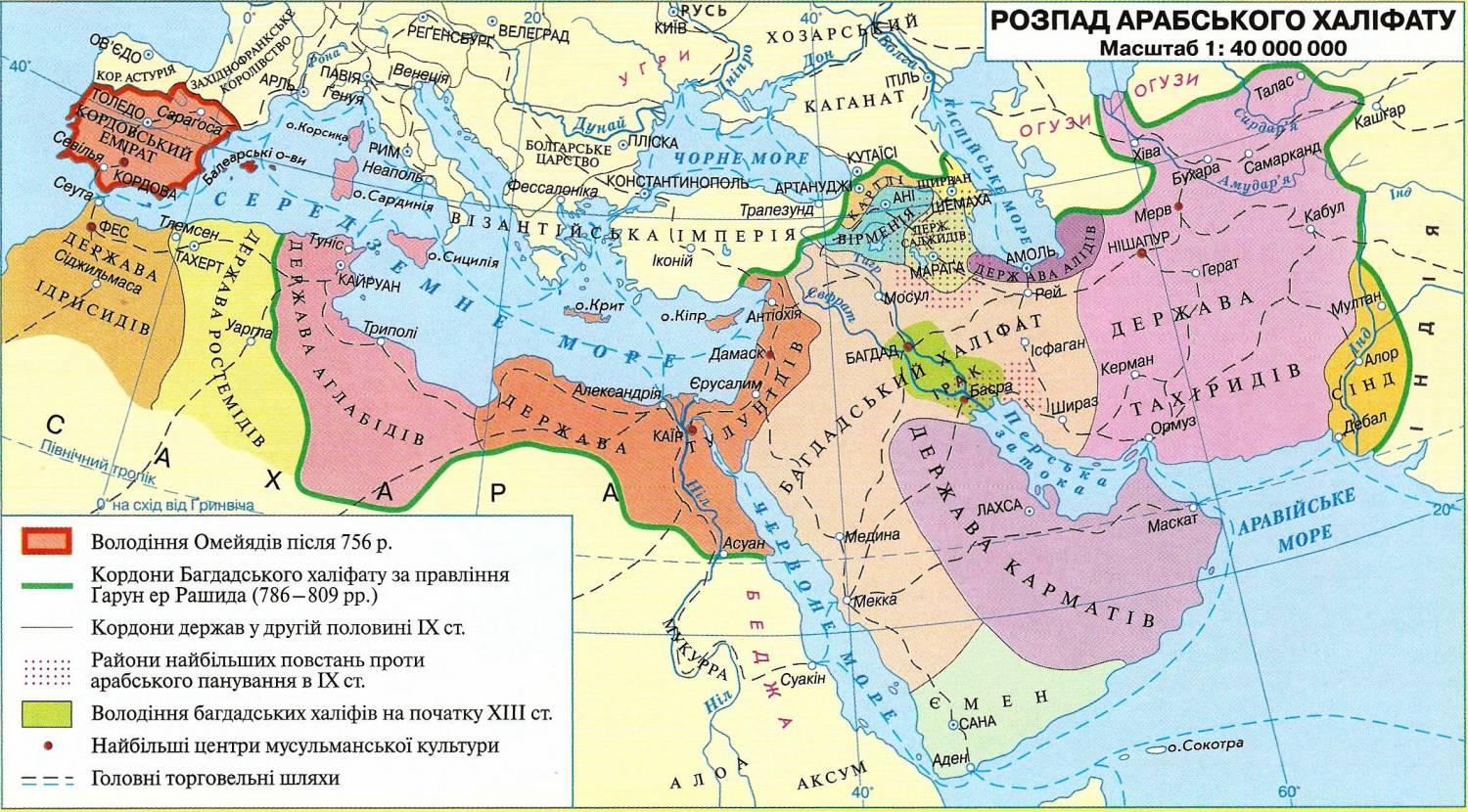 В 750году власть в халифате перешла к династии Аббасидов.
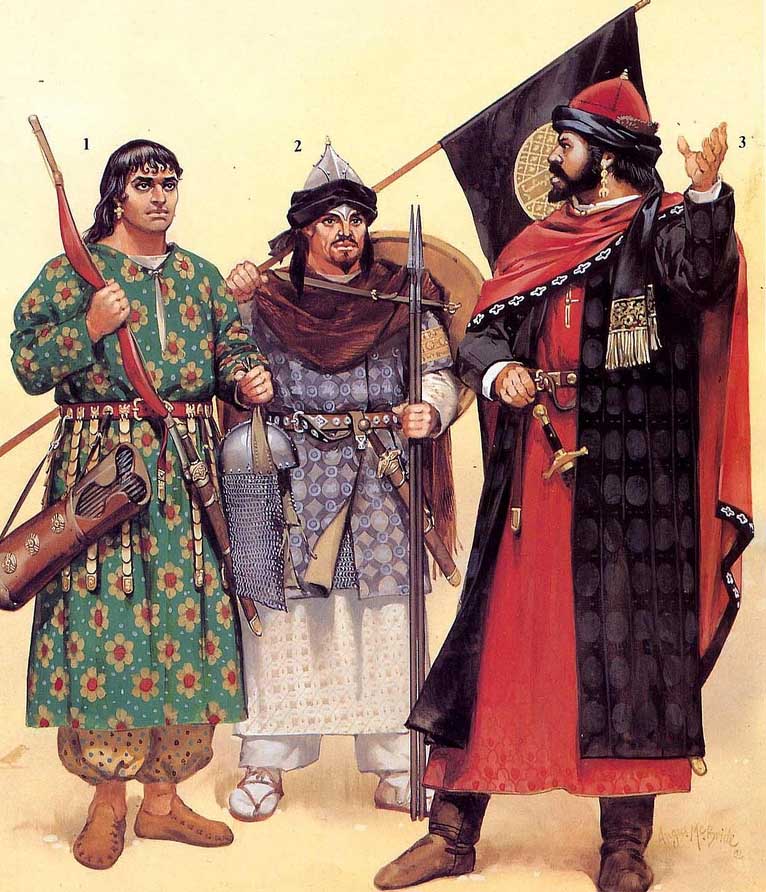 Была основана новая столица – Багдад.
Государство арабов при Аббасидах называли Багдадский халифат.
Принявшие ислам освобождались от подушного налога.
Вскоре льгота была отменена.
7. Халиф Харун ар-Рашид.
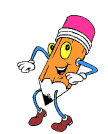 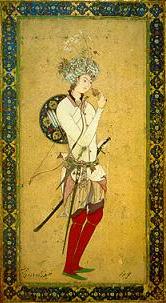 Харун ар-Рашид –
 (768 – 809) - арабский халиф, правитель 
Багдадского халифата.
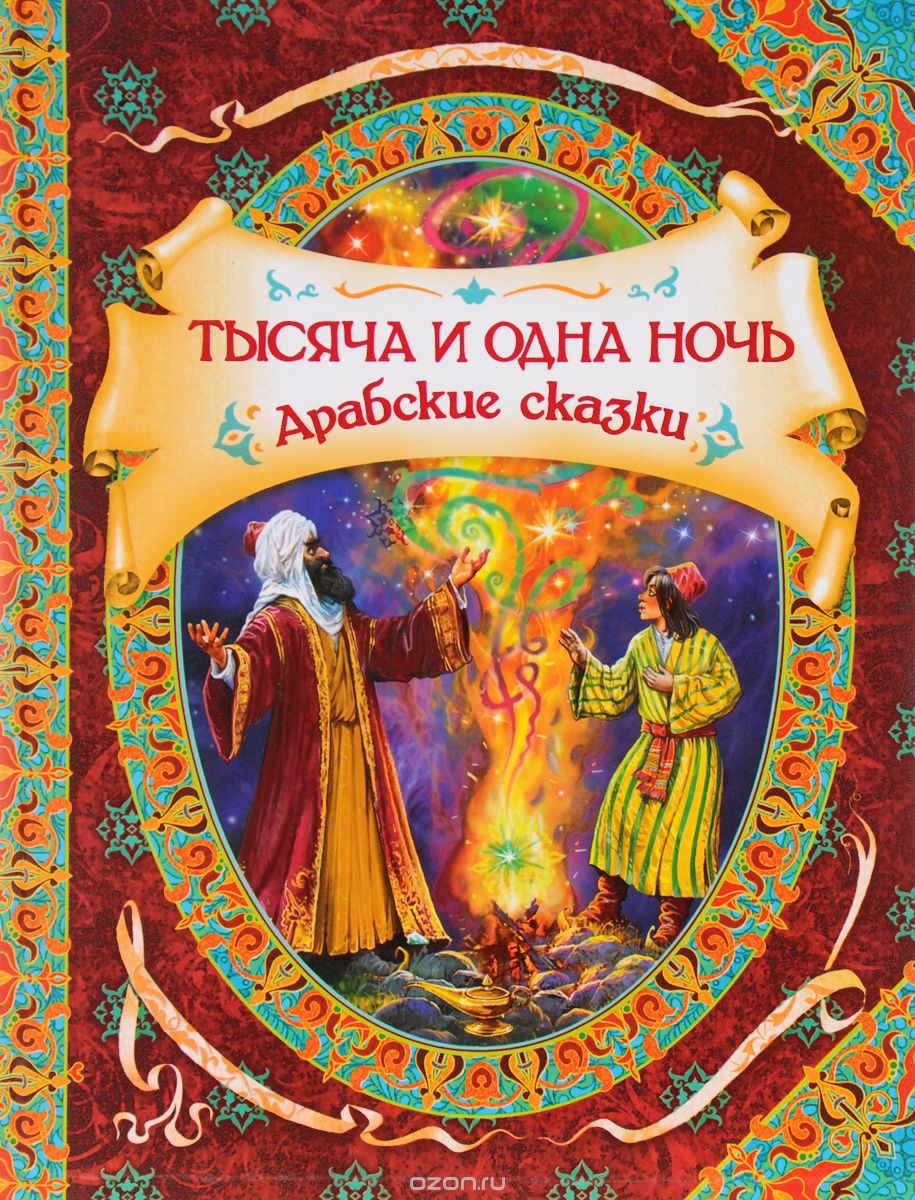 17. Везир – советник.
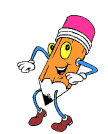 8. Распад халифата.
Понятия.
1. Бедуины -
2. Храм Кааба -
3. Аллах -
4. Пророк - 
5. Мусульмане -
6. Медина –
7. Хиджра -
8. Ислам -
9. Коран –
10. Суры -
11. Шариат - 
12. Кади - 
13. Паломничество -
14. Халифы -
15. Арабский халифат -
16. Везир -
Что рисунок может рассказать о жизни арабов?
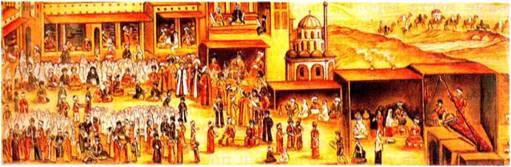 Караван-сарай (постоялый двор на торговом пути) и рынок. Миниатюра.